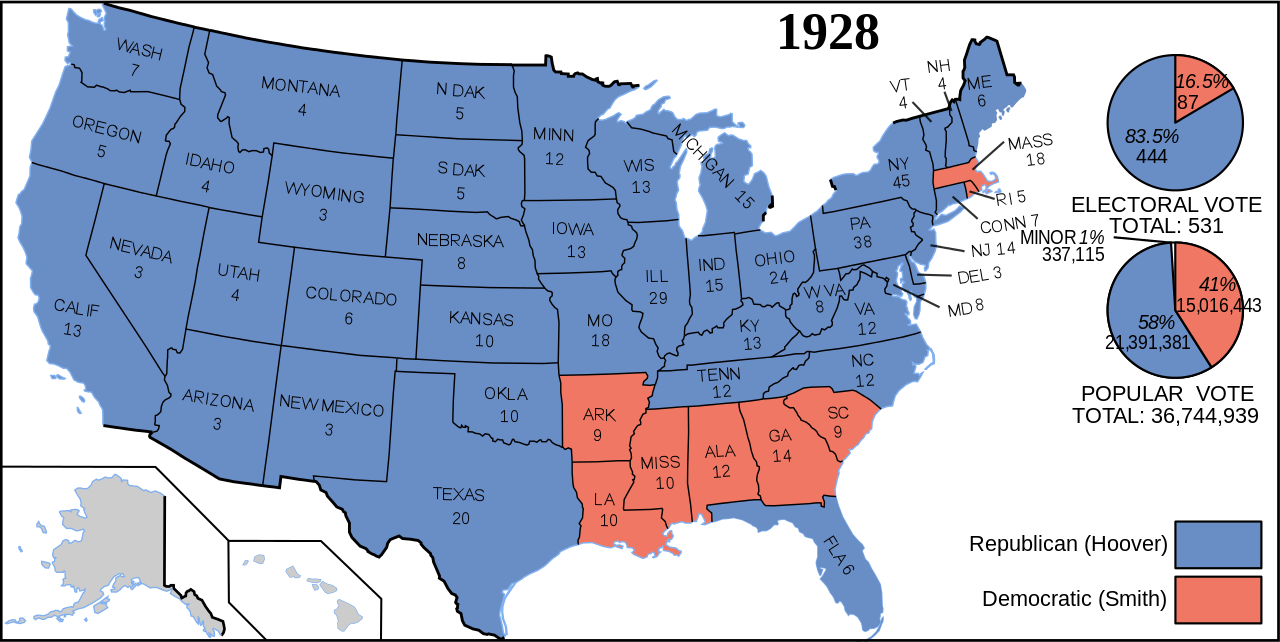 “We are nearer to the final triumph over poverty than ever before in the history of any land.”
-Herbert Hoover 1929
What was the Great Depression?
What makes it “great”?
Reviews: What Caused the Great Depression?
Overproduction
Low interest rates and efficient machines 
Tariffs
Drive prices high 
Unequal Income Distribution 
Few can afford products; wages stagnant 
Stock Market Crash 
Buying stocks on margin and speculating 
Extremely corrupt
Top 5% held 30% of wealth
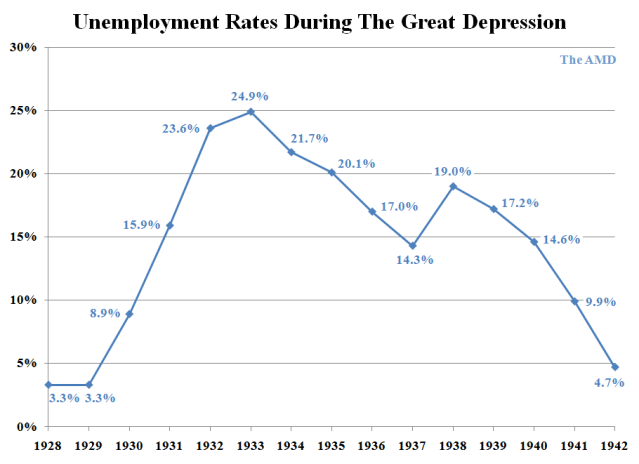 Consider This
What do people do when they are desperate?
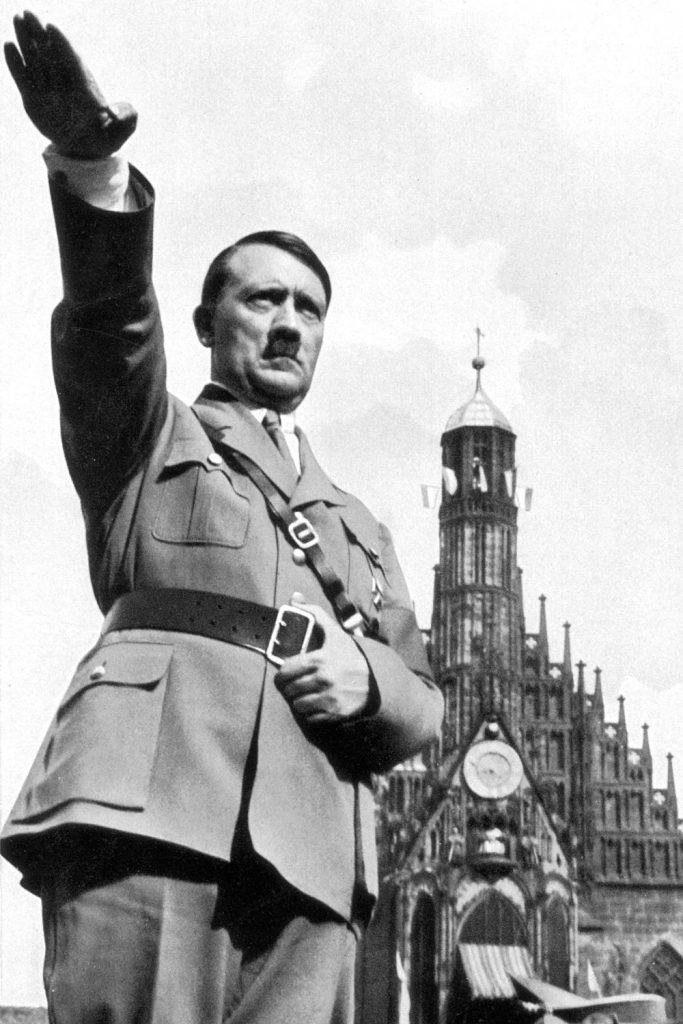 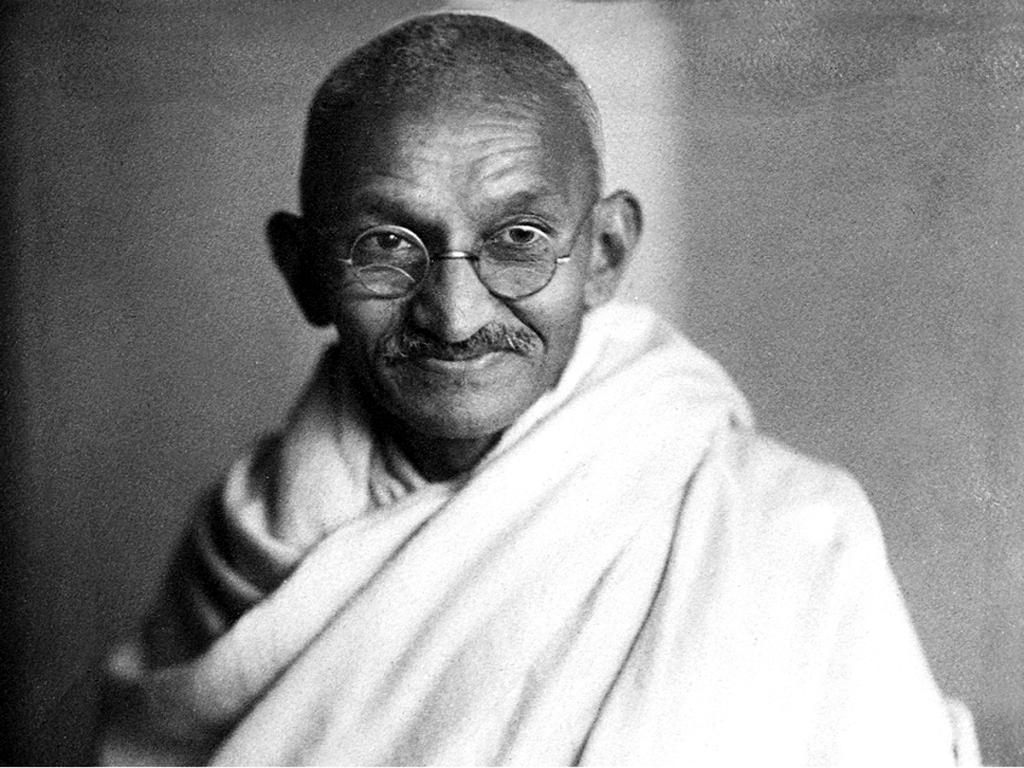 GDP Activity